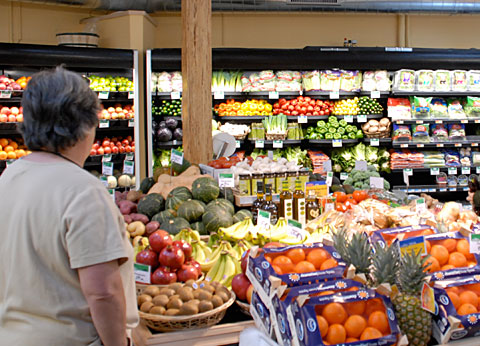 Marketing research:Implications for V4 Food market
Ing. Katarína Kleinová, PhD.

Department of marketing
Faculty of economics and management, SUA Nitra
Marketing research
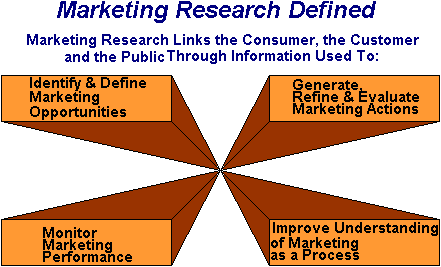 Source: http://www-rohan.sdsu.edu/~renglish/370/notes/chapt08/
Types of marketing research
Source: Fahy, J. – Jobber, D. 2006. Foundations of marketing.
Source: Blythe, J. 2006. Principles & practice of marketing.
10 things to think about when considering a market research project
Source: Hague, P. A practical guide to market research. [online]
The marketing research process
Source: Kotler, P. et. al. 2009. Marketing management
Data collection methods used in marketing research
Focus groups
Surveys
Personal interviews
Projective techniques
Observation
Experiment
Mystery shopping
Panel
Reasons of observing the country of origin when buying food
Source: Own marketing research
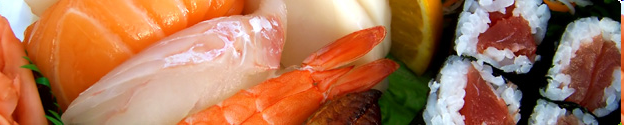 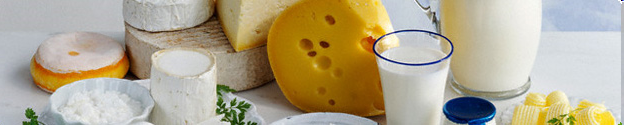 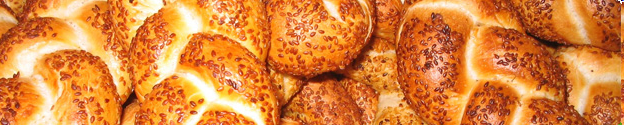 The impact of country of origin on consumer behavior
Source: Own marketing research
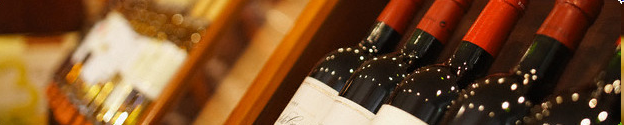 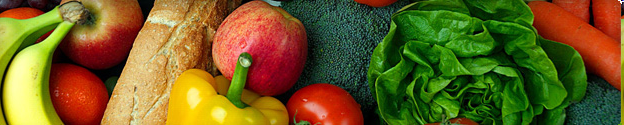 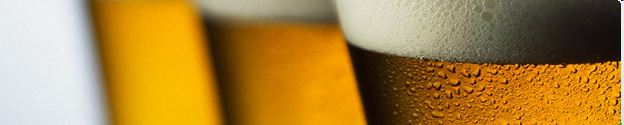 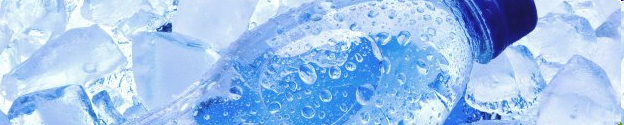 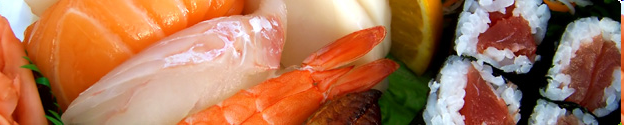 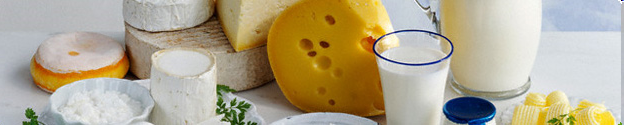 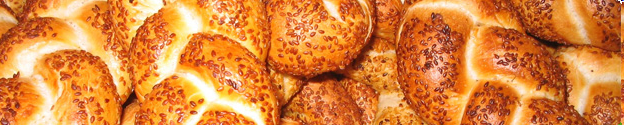 Motives for buying Slovak food
Buying decisions for Slovak foodstuffs
Cognitive processes
Normative processes
Affective processes
Taste
Freshness
Price
Short
distribution
Employment
support
Tradition
Feelings
Environment
Brand
Origin
Motherland
Source: Own marketing research
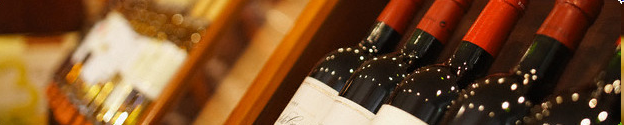 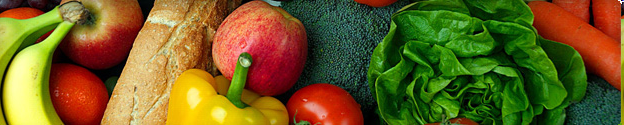 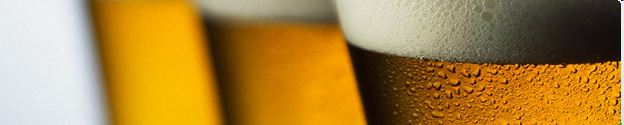 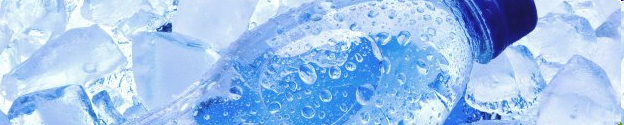 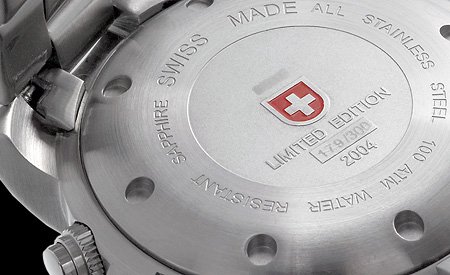 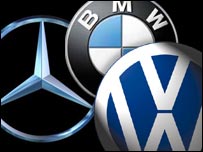 Image
Functions of image in terms of the consumer are:
simplification of reality
orientational function
function of additional benefit
function of identifying oneself, prestige and value statement.
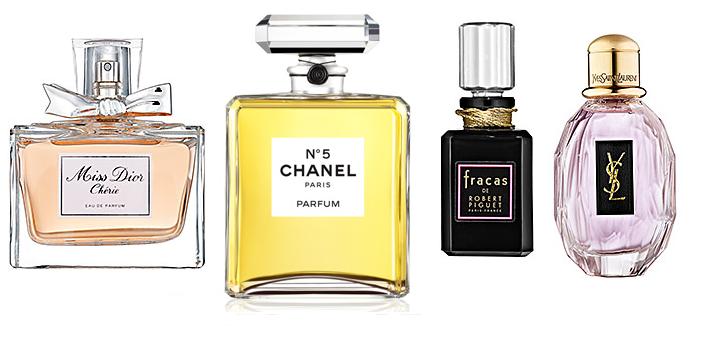 Country image
The emergence of the country image can be broadly explained by the theory of learning.
	„halo construct“ – „summary construct“

The factors affecting the image of the country:
product type
the level of economic maturity of the country
the impact of socio demographic and psychological criteria
consumer ethnocentrism
Image research
It can be dated to the 60th of the last century.
Up to the present, there were issued more than 750 publications dealing with these issues. 
Limitations of image research.
Due to the complexity of the image there is no standard method of analysis. 
Questionnaire (semantic differential, Likert scale, CETSCALE)
Projective techniques  (word association tests, sentence completion tests, consumer drawings)
Nation Brand Hexagon
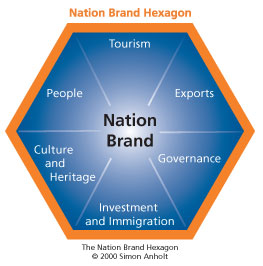 Source: http://www.gfkamerica.com/practice_areas/roper_pam/nbi_index/
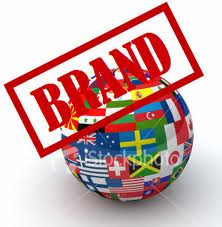 Country Brand Index – comparison of V4 countries
Source: http://www.futurebrand.com
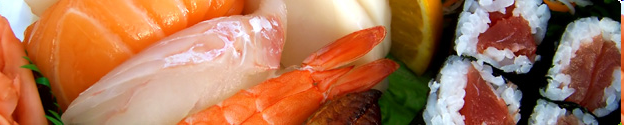 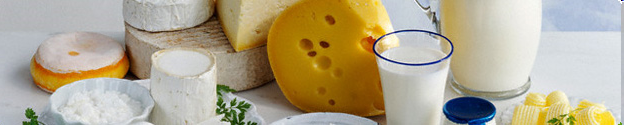 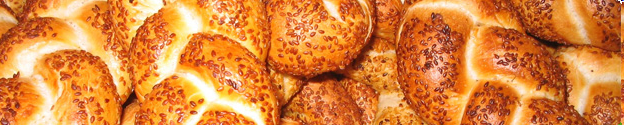 Associations to word „Slovakia“
Source: Own marketing research
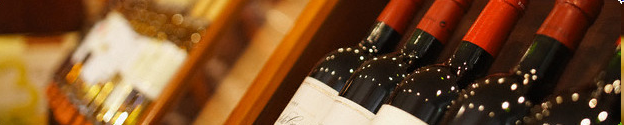 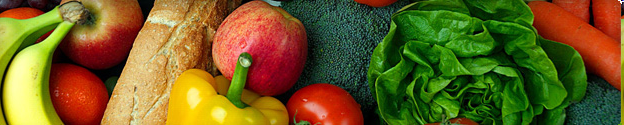 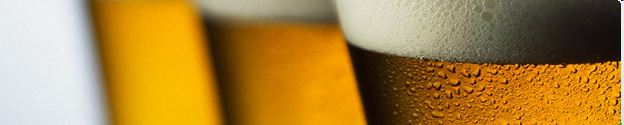 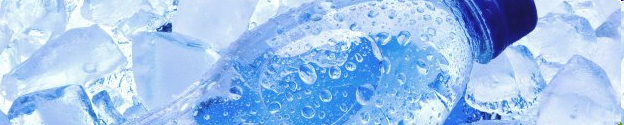 Country image
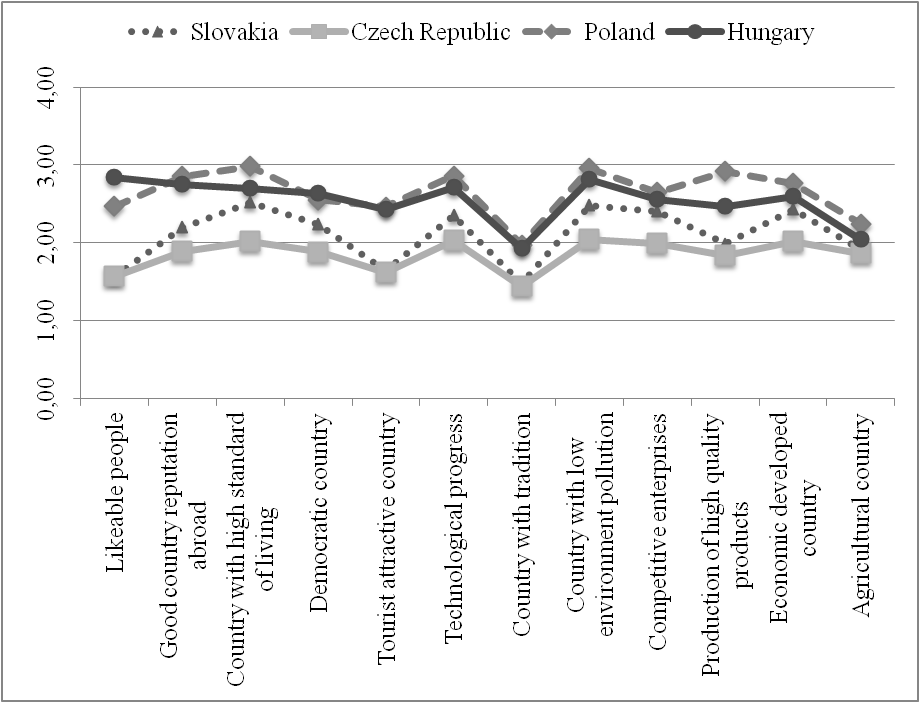 Source: Own marketing research
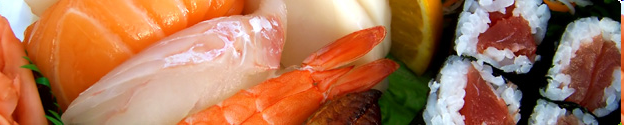 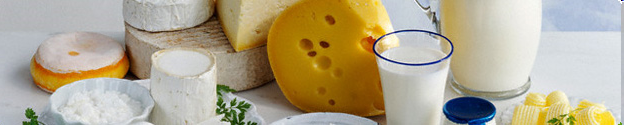 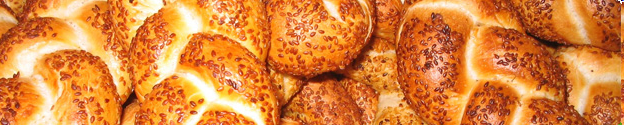 Food image
Spontaneous association of the term „Slovak and foreign food“
Typical food and preference of food from selected countries
Image of Slovak and foreign foods
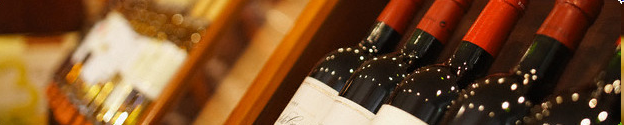 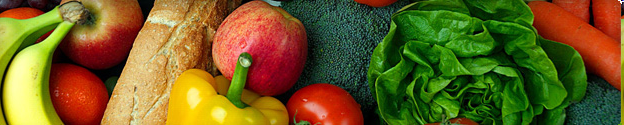 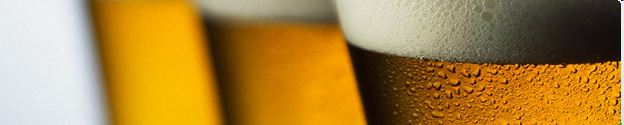 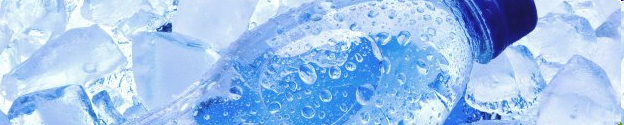 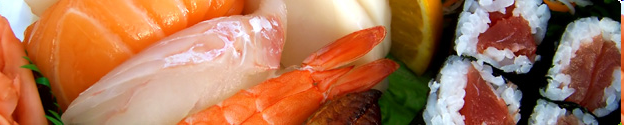 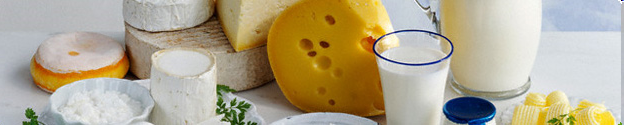 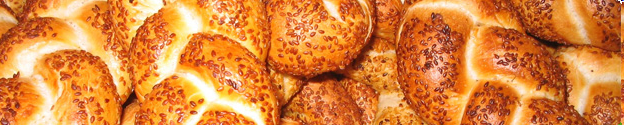 Associations to „typical products“ from V4 countries
Source: Own marketing research
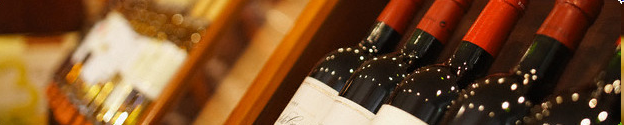 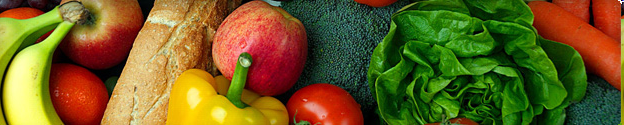 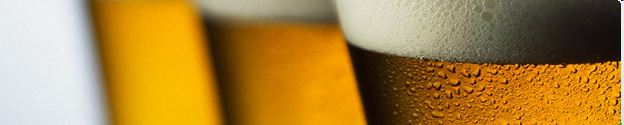 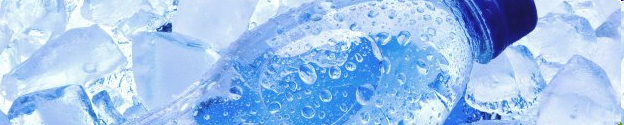 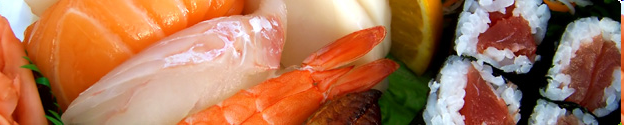 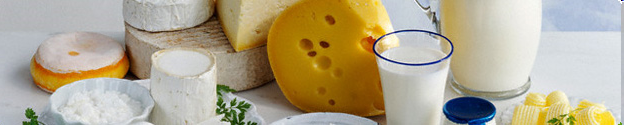 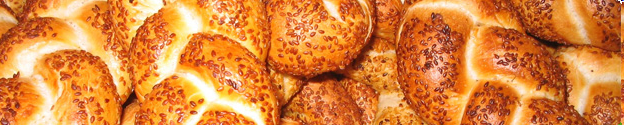 Knowledge of brands
Source: Own marketing research
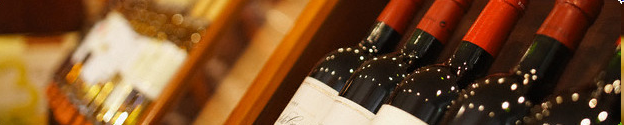 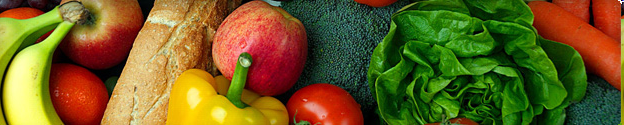 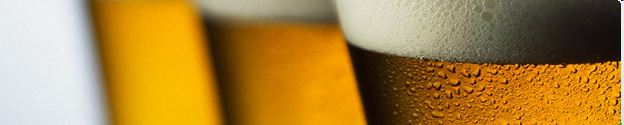 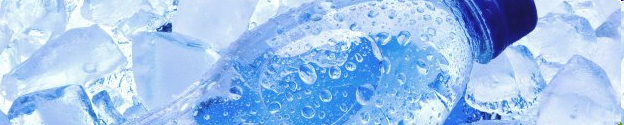 Slovak food brands
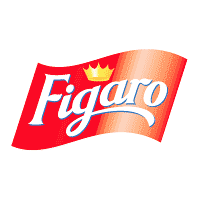 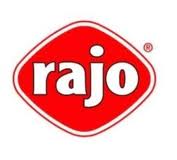 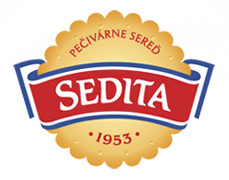 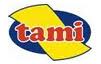 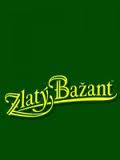 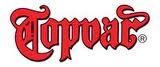 Czech food brands
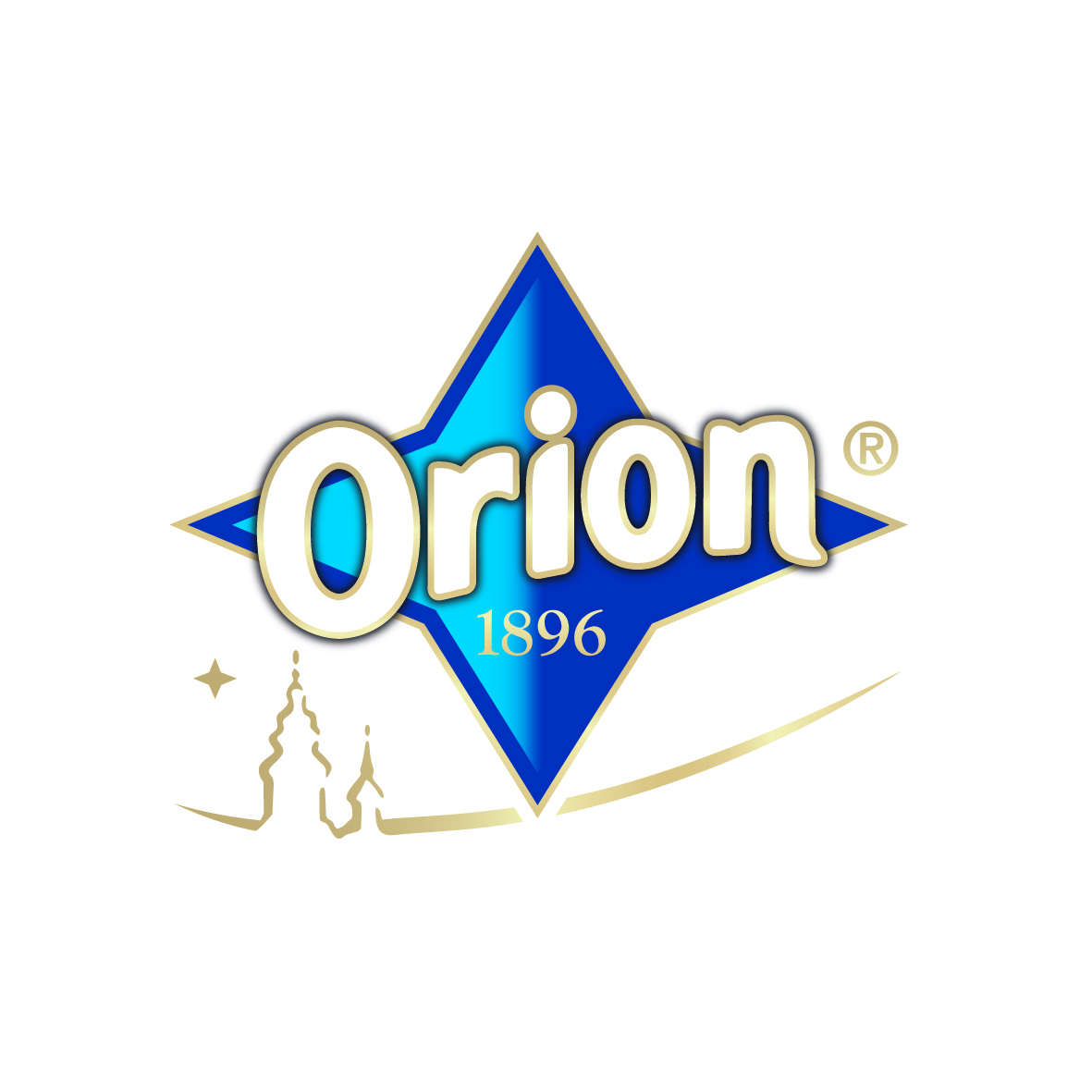 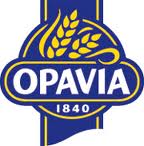 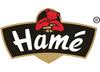 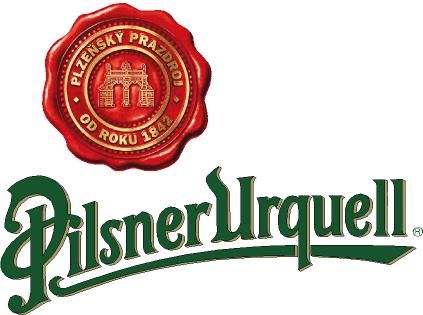 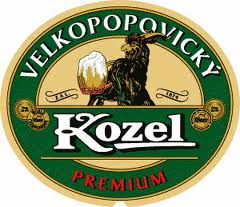 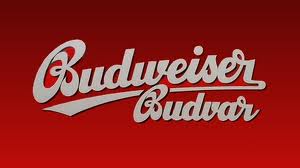 Hungarian food brands
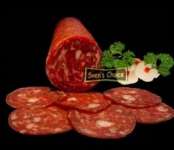 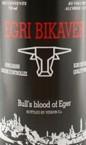 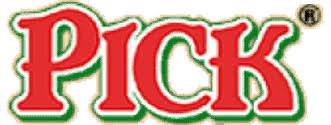 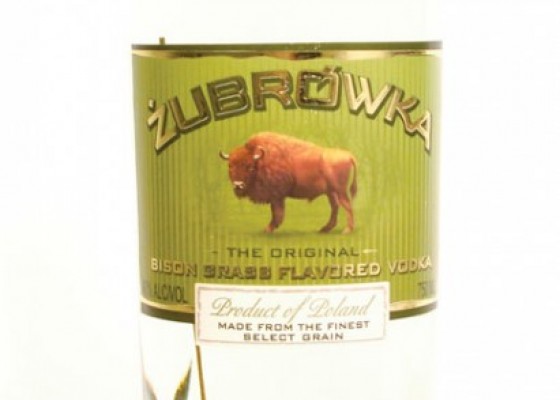 Polish food brands
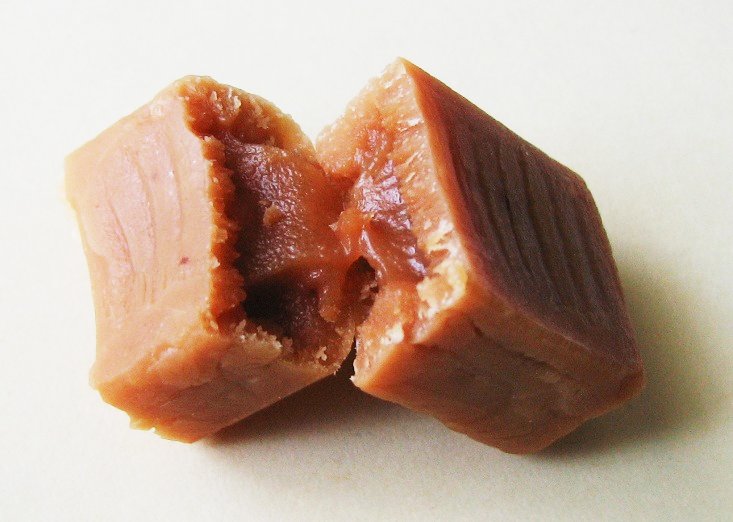 Image of Slovak, Czech, Polish and Hungarian food
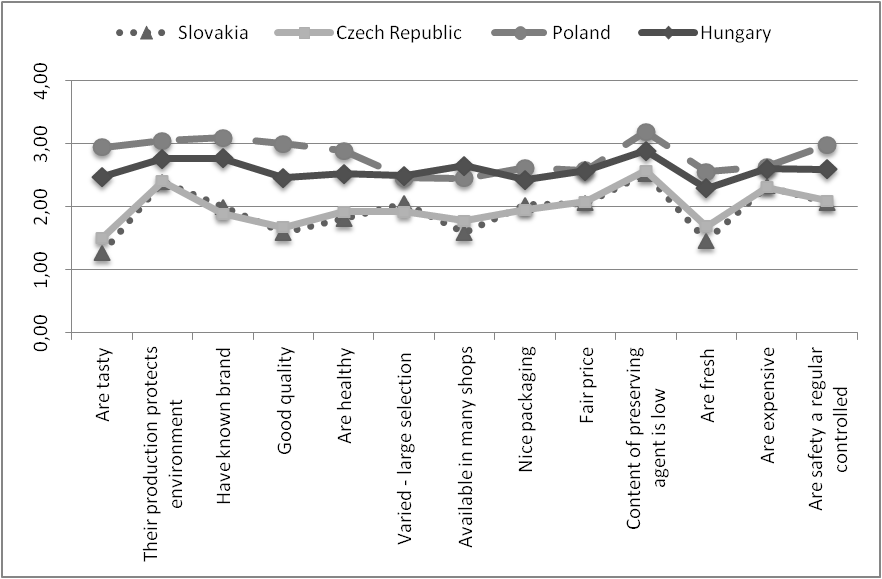 Source: Own marketing research
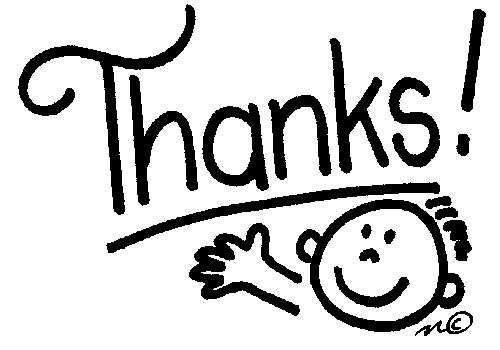